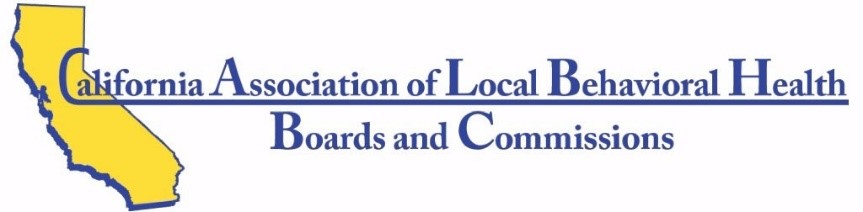 Proposition 1 Updates: 
Key Changes impacting CA’s Local Mental/Behavioral Health Boards/Commissions
1. Changes to CA Welfare & Institutions Code (WIC)      impacting local boards/commissions2. Changes to Stakeholder Involvement Requirements
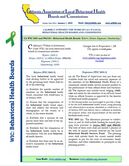 The California Association of Local Behavioral Health Boards/Commissions (CALBHB/C) supports the work of CA’s 59 local mental/behavioral health boards & commissions. www.calbhbc.org
Proposition 1:  BHSA
Updates for local mental/behavioral health boards/commissions
WIC Update – Effective January 1, 2025 
Membership rosters and bylaws should be updated to reflect changes from Proposition 1 (the Behavioral Health Services Act). Summary of changes:
Youth Membership Requirement: 5604. (2)(B)(i) Fifty percent of the board membership shall be consumers, or the parents, spouses, siblings, or adult children of consumers, who are receiving or have received behavioral health services. One of these members shall be an individual who is 25 years of age or younger.  (ii) At least 20 percent of the total membership shall be consumers, and at least 20 percent shall be families of consumers.
Local Education Agency Membership Requirement: 5604. (2)(D) (i) At least one member of the board shall be an employee of a local education agency. (ii) To comply with clause (i), a county shall notify its county office of education about vacancies on the board.
"Mental" is changed to "Behavioral“ and advising regarding "substance use disorder" is added within the duties.
CA Welfare & Institutions Code (WIC) Updates
 CA WIC: ​​5600 - 5623    5650-5667    5963.03
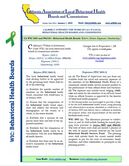 WIC for local BH Boards/Commissions
take effect January 1, 2025
Webpage:  www.calbhbc.org/legislation-mhb-wic 
Document: WIC PDF
Proposition 1:  Local Stakeholder Involvement
BHSA “Integrated Plan” Changes
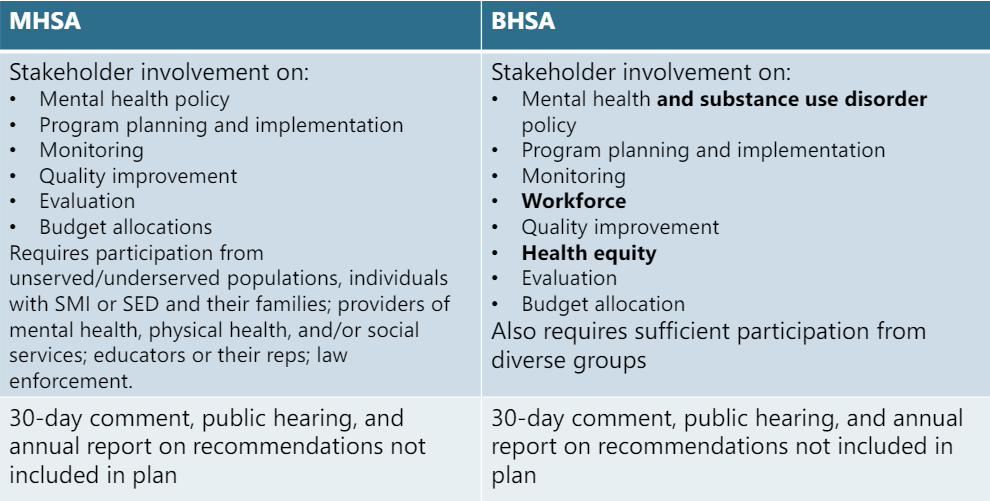 BHSA: Stakeholder Involvement Requirements
(2-Page Document)
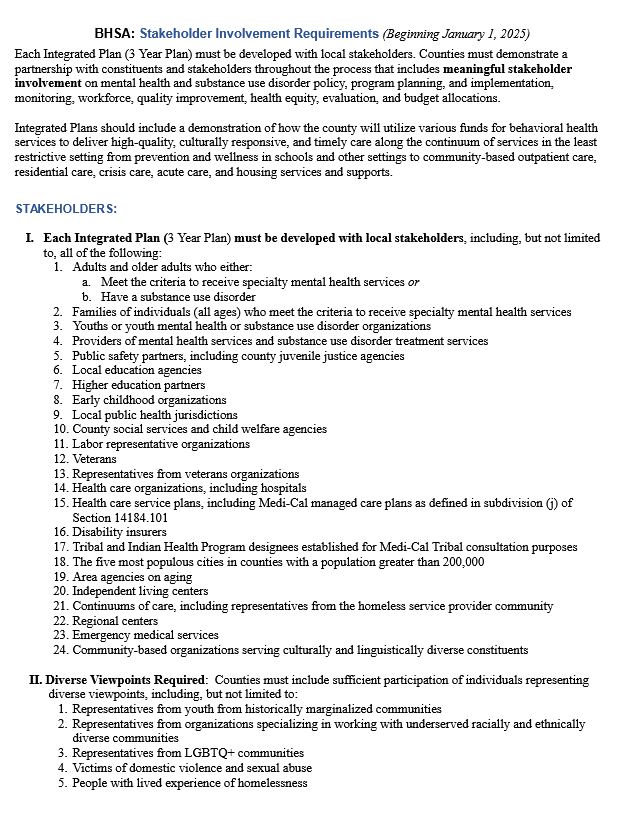 BHSA Stakeholder Involvement Requirements
take effect January 1, 2025
www.calbhbc.org/bhsasir
Additional Resources:
Bylaws (Sample)  (Google Doc)  (Word)  (PDF)
Membership Guide (Sample)

www.calbhbc.org/templatessample-docs
Thank You!
Thank you to everyone who serves on or
supports the work of California’s 59 local mental/behavioral health boards/commissions!
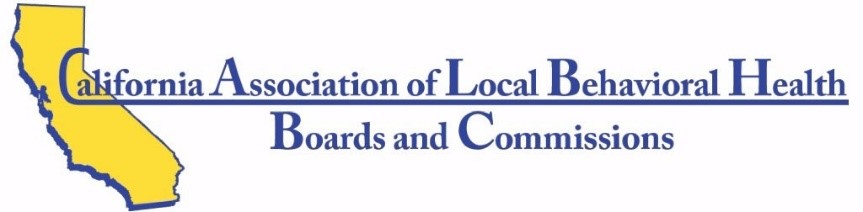 CA Association of Local Behavioral Health Boards and Commissions, CALBHB/C
www.calbhbc.org